আজকের পাঠে সবাইকে স্বাগতম
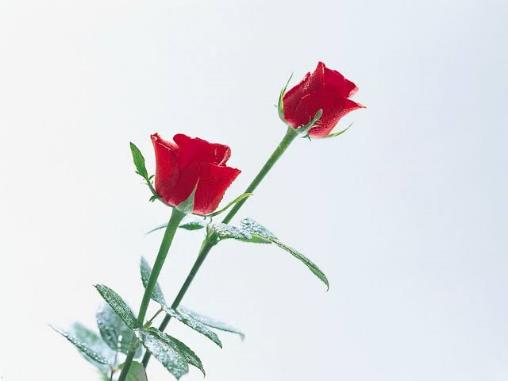 পরিচিতি
শিক্ষক
পাঠ




শ্রেণি: অষ্টম
বিষয়: বাংলাদেশ ও বিশ্বপরিচয়
অধ্যায় : ১০ম
সময়: 4০ মিনিট
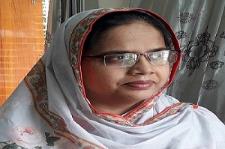 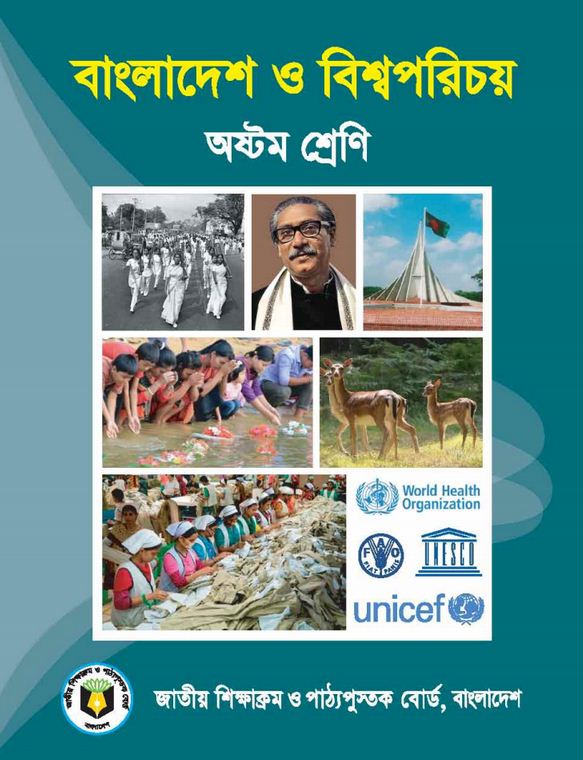 মোছাঃ শাহানাজ পারভীন
প্রধান শিক্ষক
পৌরমডেল স্কুল এ্ন্ড কলেজ
ঝিনাইদহ।
Email-shahanajpa69@gmail.com
নিচের ছবি গুলো লক্ষ্য  কর
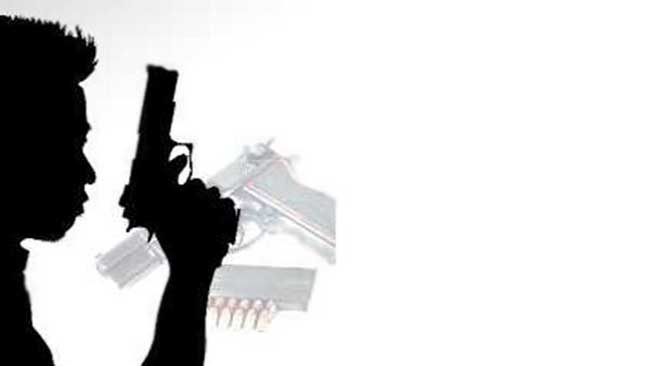 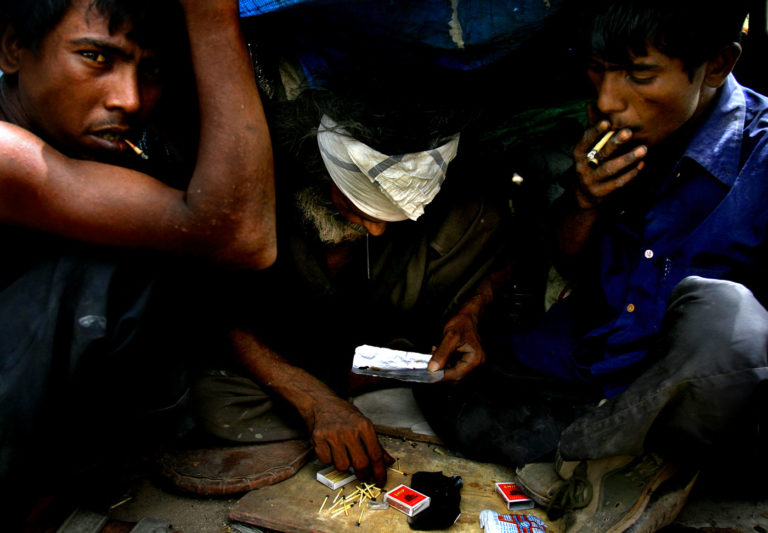 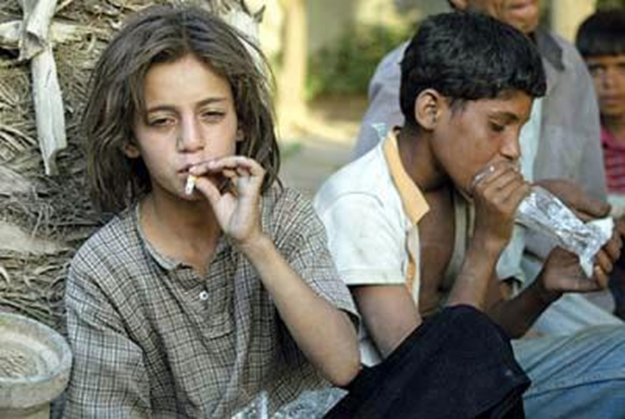 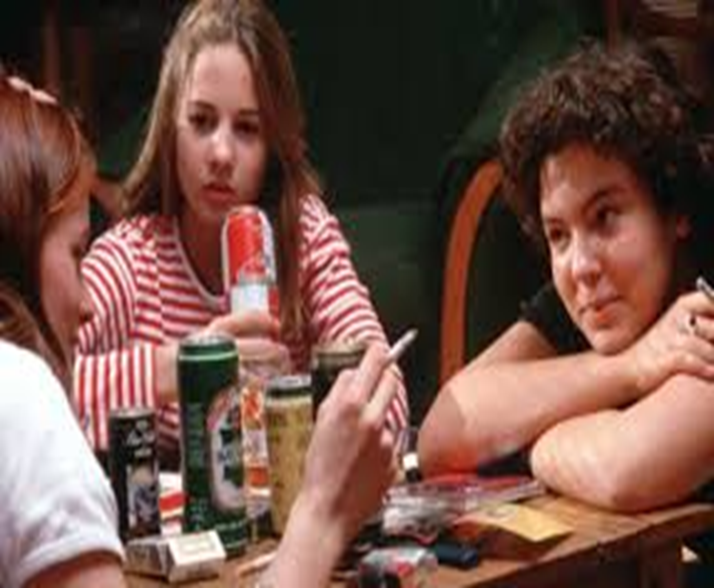 পাঠ শিরোনাম
কিশোর অপরাধ
শিক্ষণ ফল
কিশোর অপরাধ কি তা বলতে পারবে;
কিশোর অপরাধের ধরণা বর্ণনা করতে পারবে; কিশোর অপরাধের কারণ বর্ণনা করতে পারবে;
কিশোর অপরাধ রোধের উপায় বিশ্লেষণ করতে পারবে।
কিশোর অপরাধ
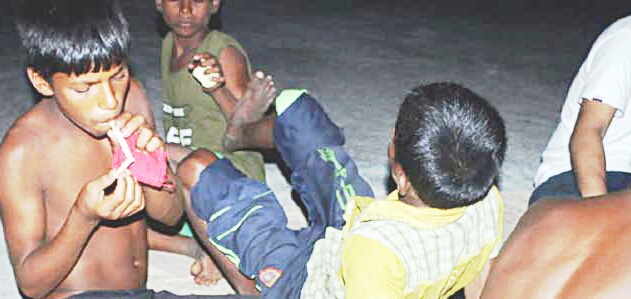 অপ্রাপ্তবয়স্ক ছেলেমেয়েদের দ্বারা সংগঠিত বিভিন্ন ধরনের  অপরাধমূলক কাজকে কিশোর অপরাধ বলা হয়।
কিশোর অপরাধের ধরন
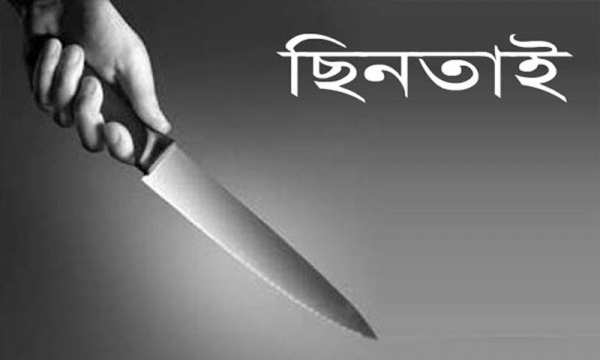 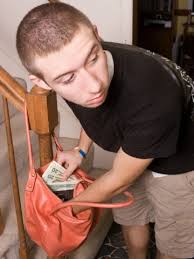 চুরি
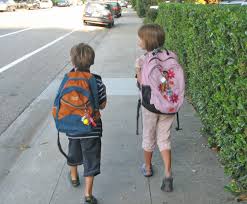 স্কুল পালানো
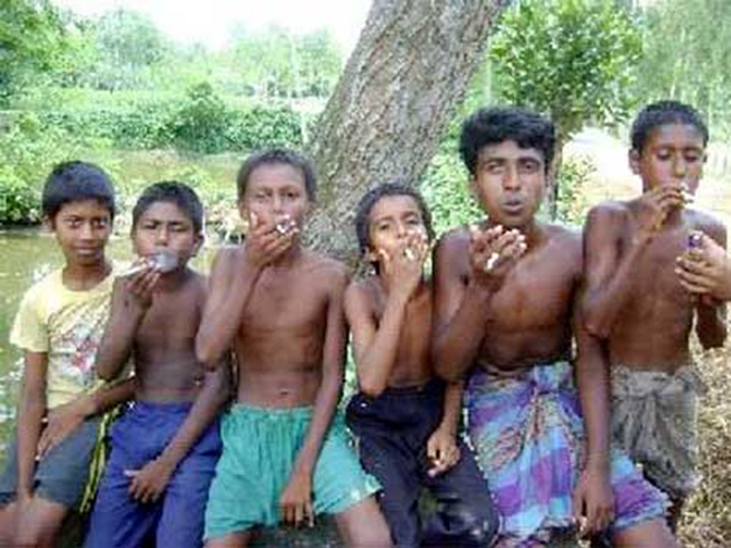 ধুমপান করা
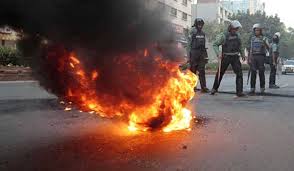 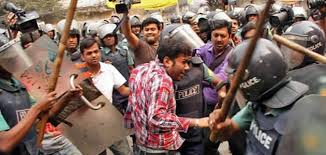 বোমাবাজি করা
মারামারি করা
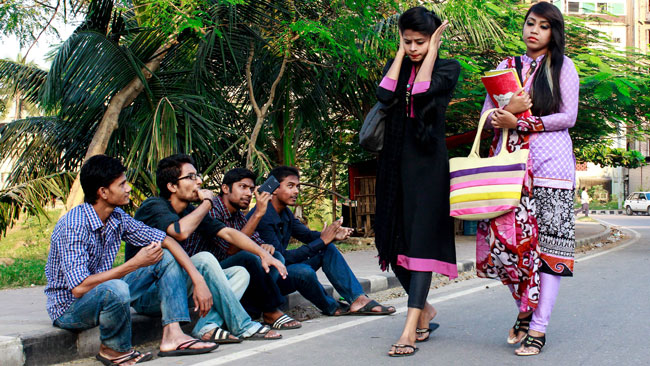 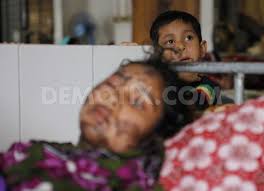 কিশোর অপরাধের কারণ
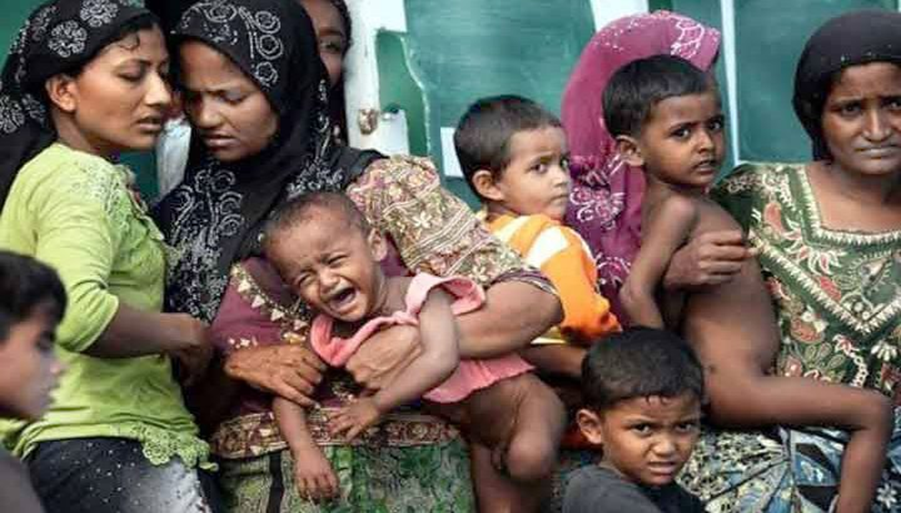 ঝগড়া-বিবাদ
দারিদ্রতা
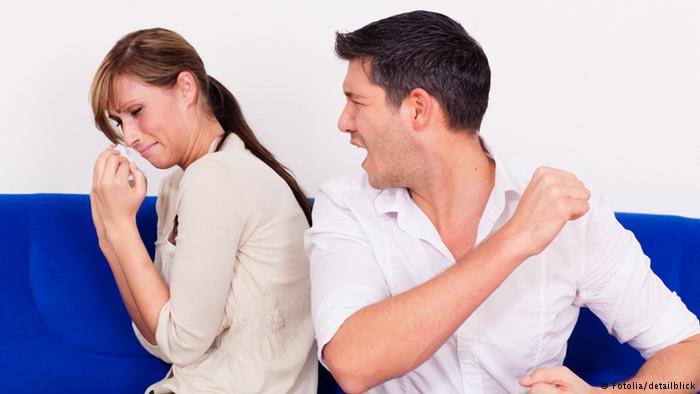 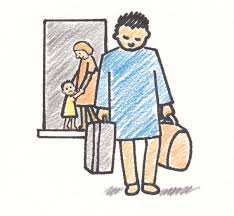 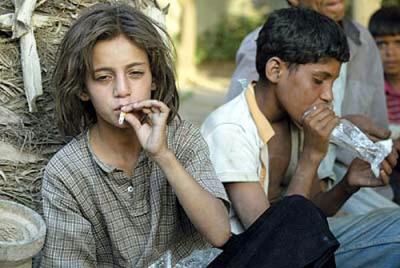 খারাপ সংঘ
পরিবারের প্রতি উদাসীন
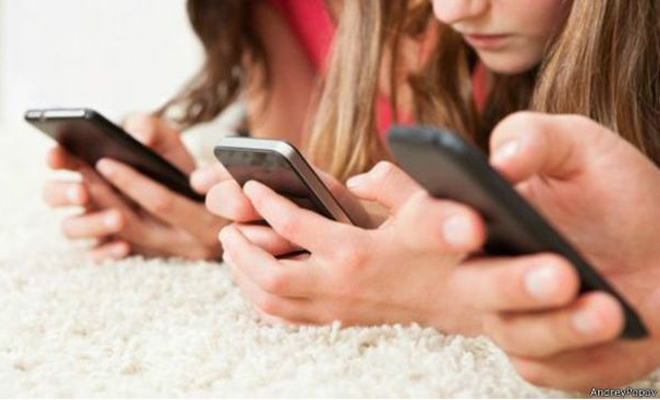 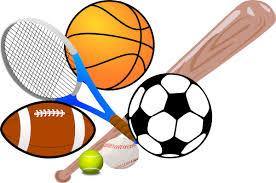 বিনোদনের অভাব
মোবাইল ইন্টারনেটের ব্যবহার
কিশোর অপরাধ রোধের উপায়
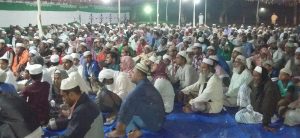 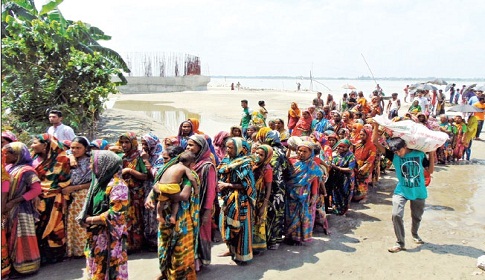 ধর্মীয় অনুশাসন
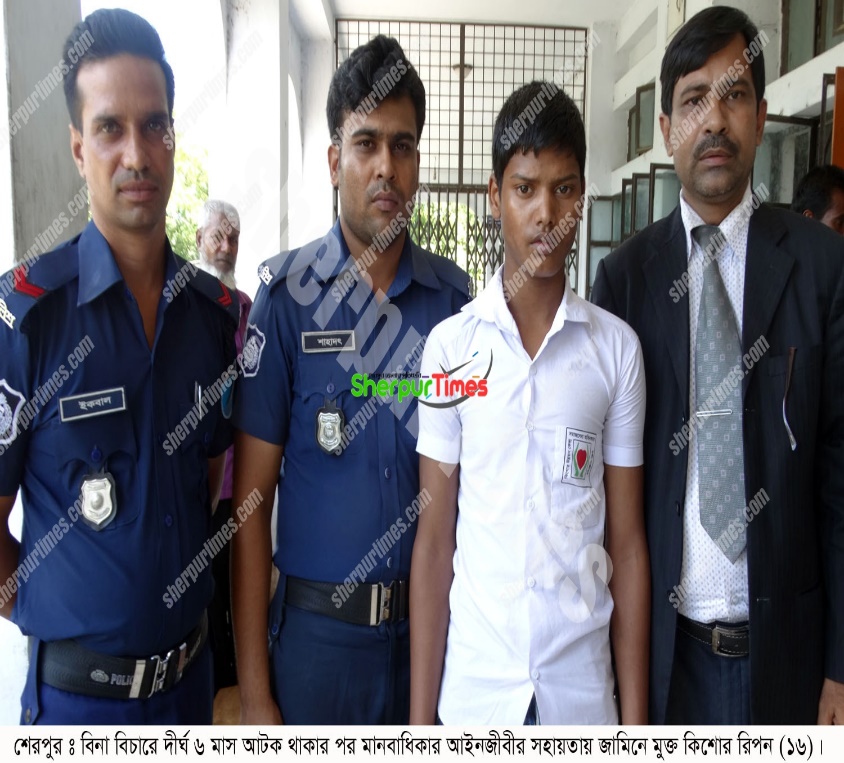 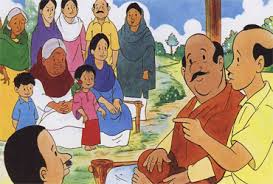 গণসচেতনতা
আইনের শাসন
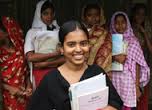 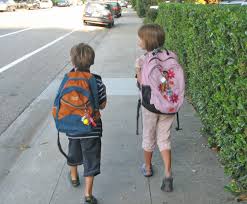 শিক্ষার অধিকার
মা বাবার ভালোবাসা
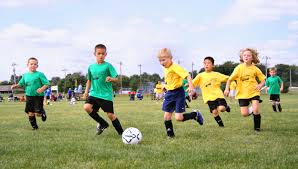 চিত্তবিনোদনের সুযোগ
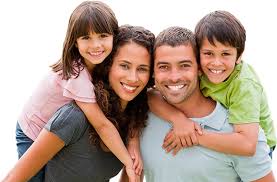 দলীয়কাজ 

কিকি কারণে শিশুকিশোররা অপরাধী হয়ে ওঠে উল্লেখ কর ।
মূল্যাময়ণ
মূল্যায়ন
কিশোর অপরাধ কি ?
কয়েকটি কিশোর অপরাধের নাম বল।
কিশোর অপরাধের কয়েকটি কারণ বল।
কিশোর অপরাধ রোধের কয়েকটি উপায় বল।
বাড়ীর কাজ
একজন কিশোর অপরাধী স্বাভাবিক অবস্থায় ফিরিয়ে আনতে তুমি কি কি পদক্ষেপ গ্রহন করবে- উল্লেখ কর।
সবাইকে ধন্যবাদ
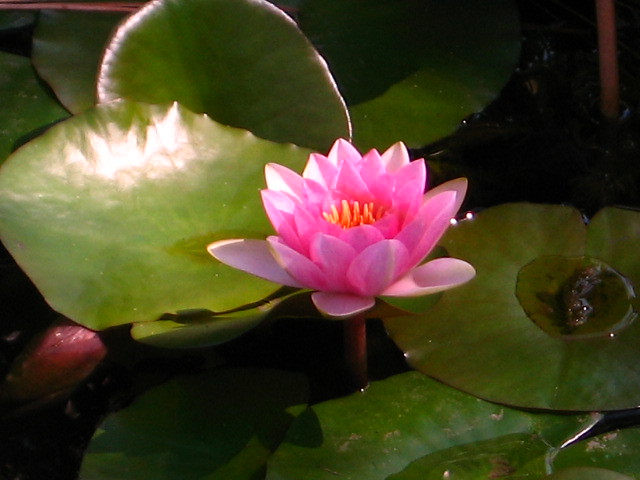 9/15/2020
This Photo by Unknown Author is licensed under CC BY-SA